GreenCologneAI
Gesunder, grüner, urbaner Lebensraum für Köln
Omid Hashemi, Georg Petzinka
Das Team
Wir, die Kumo Cloud Solutions, entwickeln digitale Produkte und Prozesse. 
Ein besonderer Schwerpunkt ist der Einsatz aktueller KI-Technologien. Die Expertise unseres interdisziplinären Projekt-Teams umfasst IT-/KI-Entwicklern, sowie Fachwissen aus der Freiraum- und Umweltplanung.
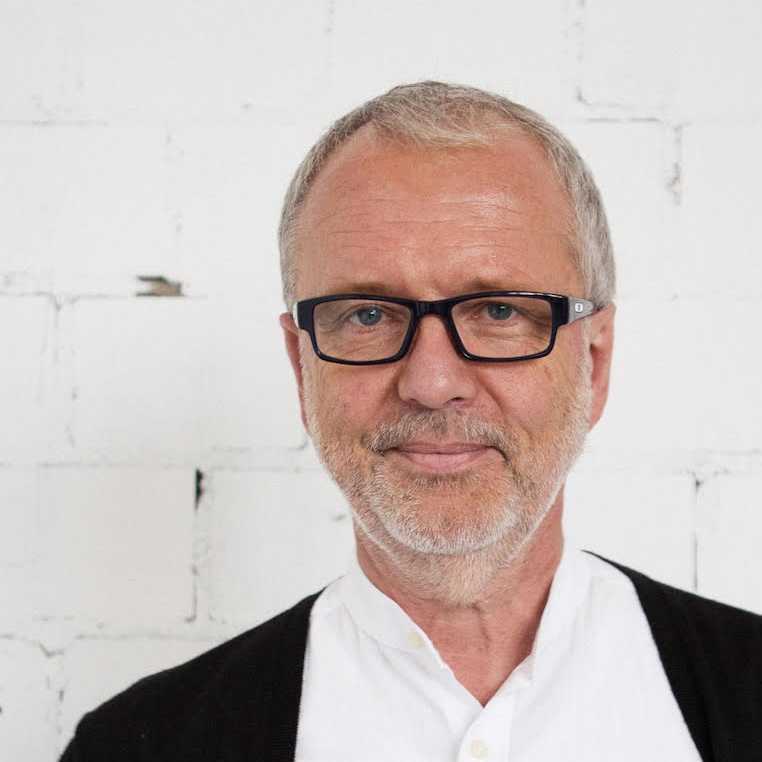 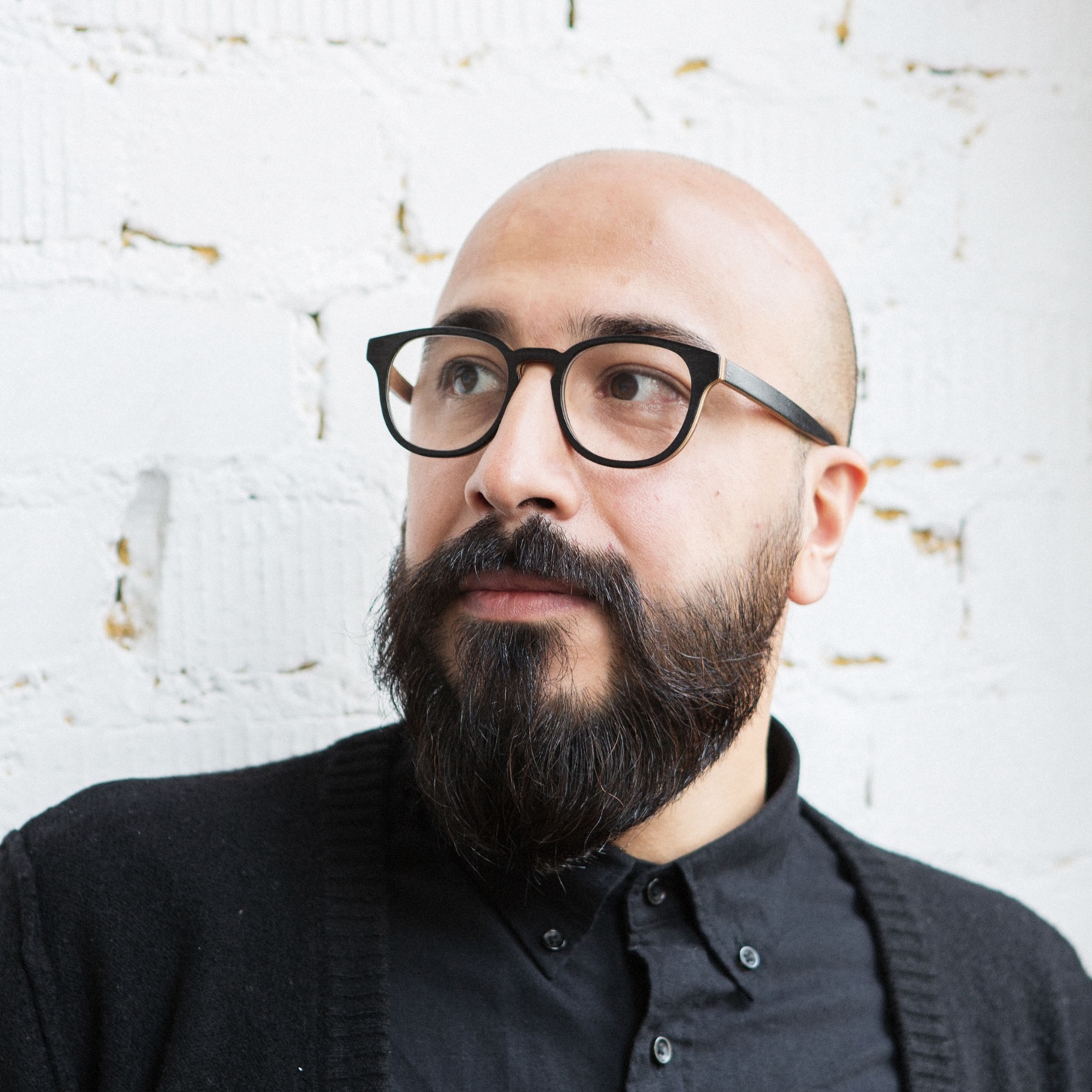 G e o r g  P e t z i n k a
Omid Hashemi
Unternehmer, seit über 40 Jahren, Business Development
IT-Unternehmer mit 16 Jahren Erfahrung, GF 42DS und Kumo Cloud Solutions und Entwickler, KI Entwickler aus Leidenschaft
WELCHES PROBLEM WIR LÖSEN
Das urbane Grün ist zunehmend durch die globalen Klimaveränderungen bedroht. Eine wahrscheinliche Folge ist die Zunahme invasiver Schädlinge. Nach der Gefährdung der Biodiversität gilt diese Habitatzerstörung unter Fachleuten als zweitgrößte Bedrohung. Dazu zählen beispielsweise Baumkrankheiten wie der Eichenprozessionsspinner oder bei Pflanzen der Rostpilz und der falsche Mehltau.
WELCHES PROBLEM WIR LÖSEN…
Die Herausforderung liegt darin, Pflanzen- und Baumkrankheiten frühzeitig zu erkennen, um rechtzeitig Maßnahmen planen und umsetzen zu können, bevor irreparable Schäden im urbanen Grün entstehen. Die Idee ist, Bürger aktiv als Helfer einzubinden, um Schädlinge rechtzeitig zu entdecken und so zur Erhaltung des Stadtgrüns beizutragen.
Wie wir es lösen
Durch die Nutzung eines einfachen Kommunikations-kanals wie z. B. WhatsApp oder einer App und mittels Einsatz von Multi-Modalen LLMs wird der Zustand des Grün-Bestandes  analysiert und Handlungsempfehlungen generiert.
Dieser Lösungsansatz setzt auf aktuelle hoch-effiziente LMM´s, die wir heute schon bei anderen Fragestellungen z. B. in der Energiewirtschaft nutzen. Sie stehen sofort zur Verfügung, um Bilddaten der Bürger mit Daten in bestehenden Datenbanken zu vergleichen, zu analysieren und entsprechende diagnostische informationen den Fachleuten zur Verfügung zu stellen.
Objective n° 1
Objective n° 2
Objective n° 3
OKRs
Diese Objectives und Key Results kommunizieren unser Bestreben, geben Orientierung und schaffen Fokus
- Auswahl und Bewertung geeigneter multimodaler LLMs.- Aufbau bzw. Anpassung der AI zur Analyse von Pflanzen- und Baumkrankheiten.
Aufbau einer App für die Bürger (DSGVO-konform)
Rollout
WICHTIGE ERKENNTNISSE
PLANT RESEARCH
BISHERIGE MEILENSTEINE
Status Quo
- Was sind die häufigsten Pflanzen- / Baum- krankheiten und wie äußern diese sich?
Wie formalisieren wir diese Merkmale?
Welche leistungsfähigen Open Source LLMs stehen zur Verfügung?
Wir beschäftigen uns mit der Konkretisierung der Projektidee.
Aufbau einer DB zu Pflanzen- und Baumkrankheiten. (Grünes Kataster)
2
Definition der Use Cases
Auf der App
Konzept und Design
Implementierung der Grundapplikation
Entwicklung der Applikation für die Endnutzer
Aufbau einer Datenbank zu Pflanzen- und Baumkrankheiten. 
Aufbau einer Pipeline zur (Pflanzen-, Baum-) Bildanalyse
NÄCHSTE SCHRITTE
Identifikation der benötigten Projektpartner
Gespräche mit den Fachabteilungen der Stadtverwaltung
Projektzusammenarbeit mit allen ehrenamtlichen Initiativen
Gespräche mit Kleingartenvereinen
1
2
Wie ihr uns unterstützen könnt
Kontakte zu den entsprechenden Fachabteilungen
Aktivieren der ehrenamtlichen Akteure der Stadtgesellschaft
Beschreibt kurz eure Herausforderungen und welche Art von Unterstützung ihr für Welche Ziele gebrauchen könntet, über welche Art von Austausch ihr euch freut.
Vielen Dank!
Hier könnt ihr uns erreichen. Wir freuen uns über Feedback.
(0163) 717 289 0
georg@kumo-cloud.com
Gladbacher Str. 19, 55672 Köln
Ein Projekt von